TOÁN
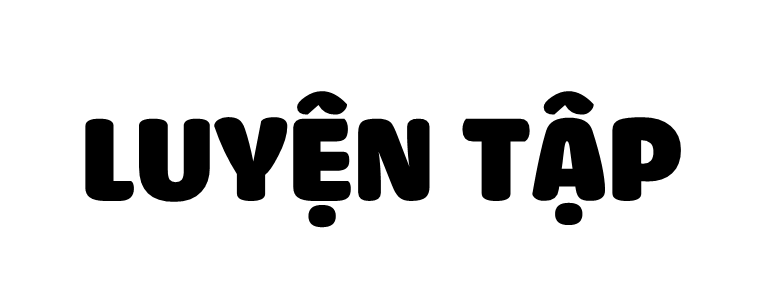 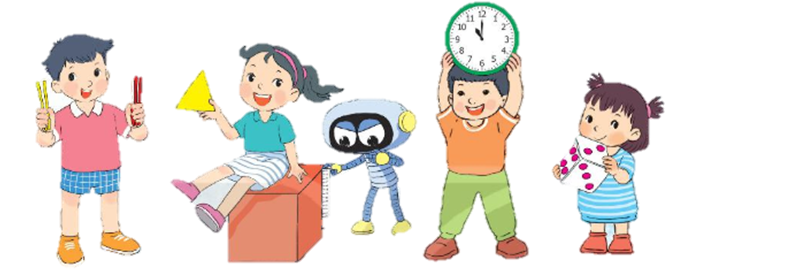 Trang 18/SGK
Số nào lớn hơn trong mỗi cặp?
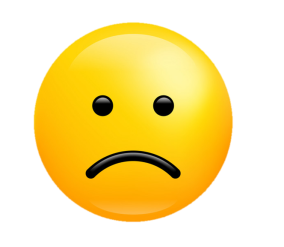 1
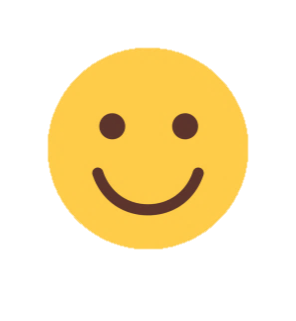 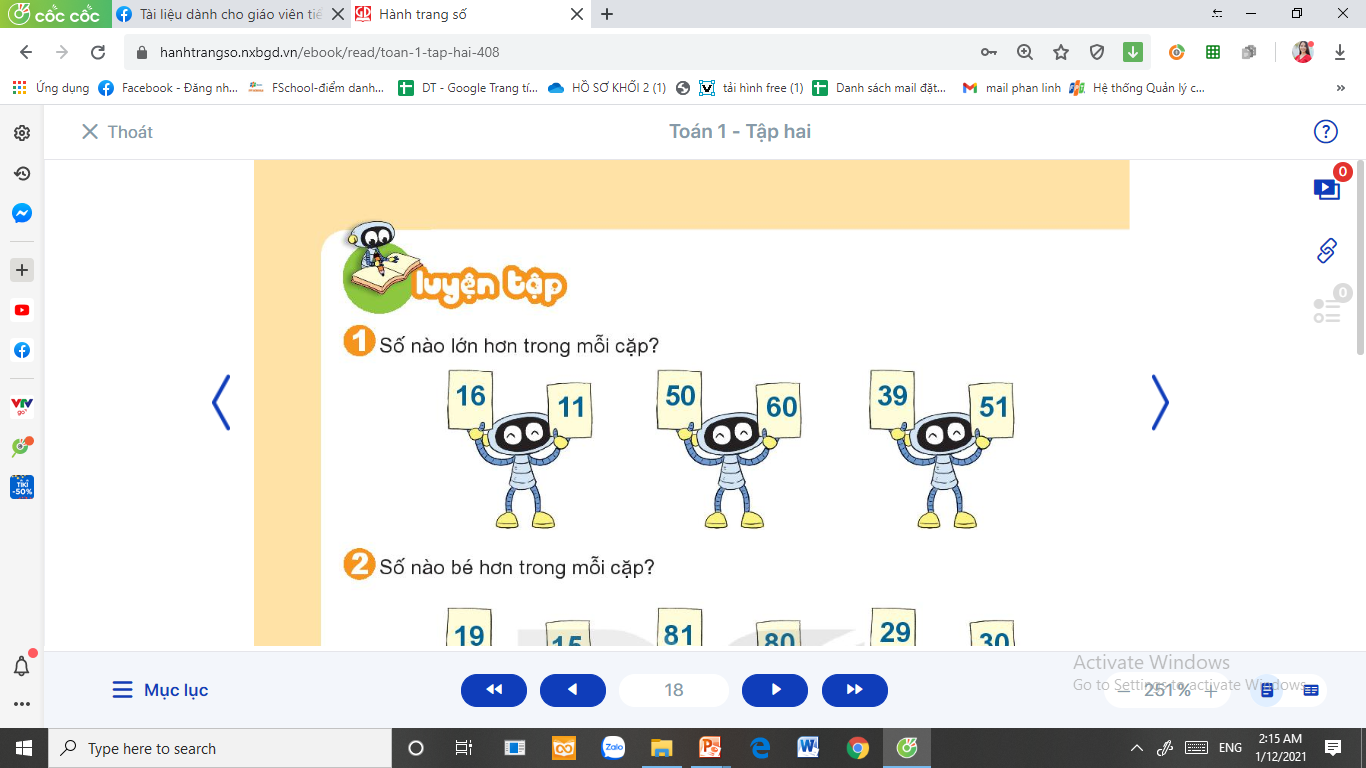 [Speaker Notes: Nhấp vào mũi tên, nếu sai thì ra mặt khóc, đúng thì ra mặt cười]
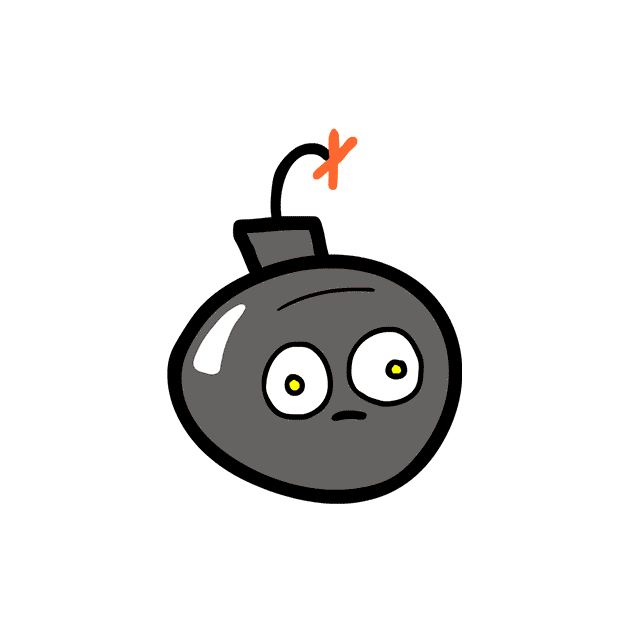 Số nào bé hơn trong mỗi cặp?
2
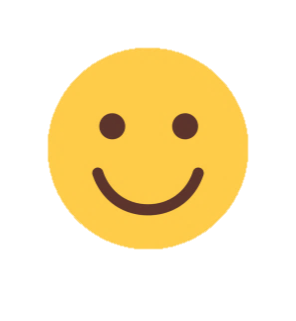 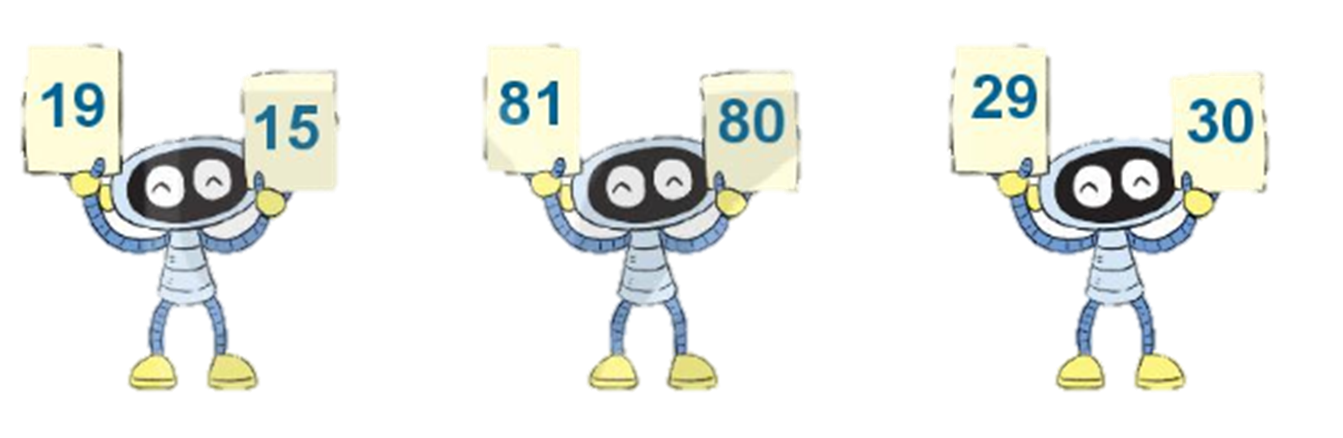 [Speaker Notes: Nhấp vào mũi tên, nếu sai thì ra mặt khóc, đúng thì ra mặt cười]
Đổi chỗ hai chiếc xe để các số trên xe sắp xếp theo thứ tự thừ bé đến lớn
3
a)
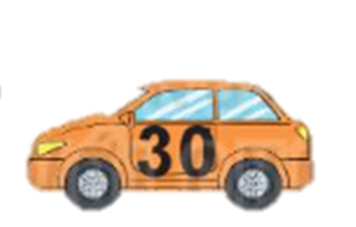 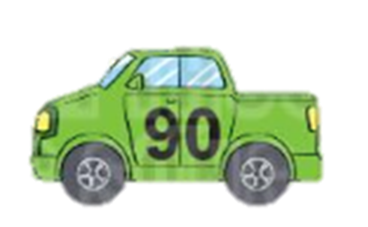 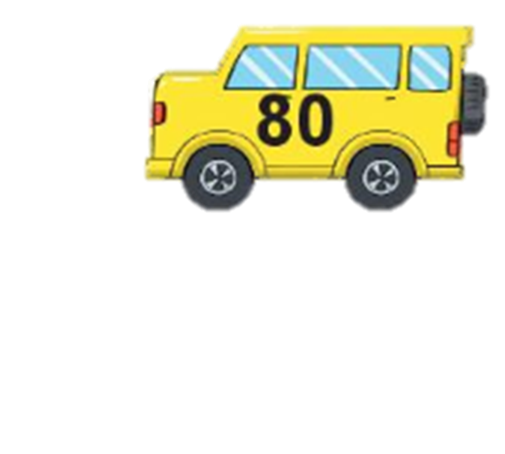 Đổi chỗ hai chiếc xe để các số trên xe sắp xếp theo thứ tự thừ bé đến lớn.
3
b)
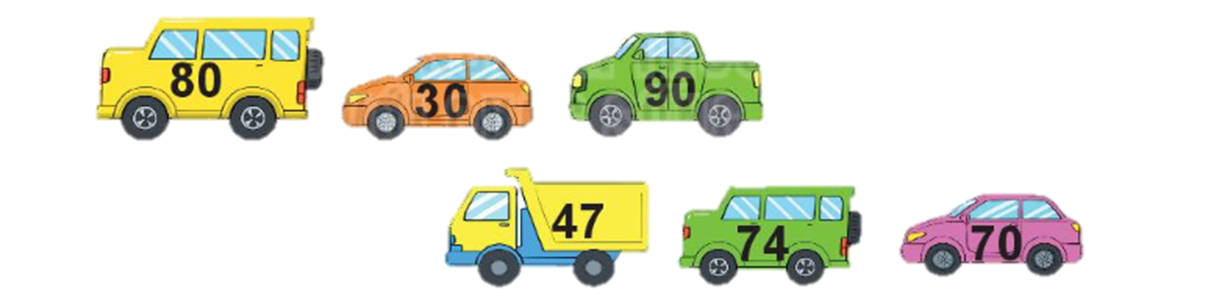 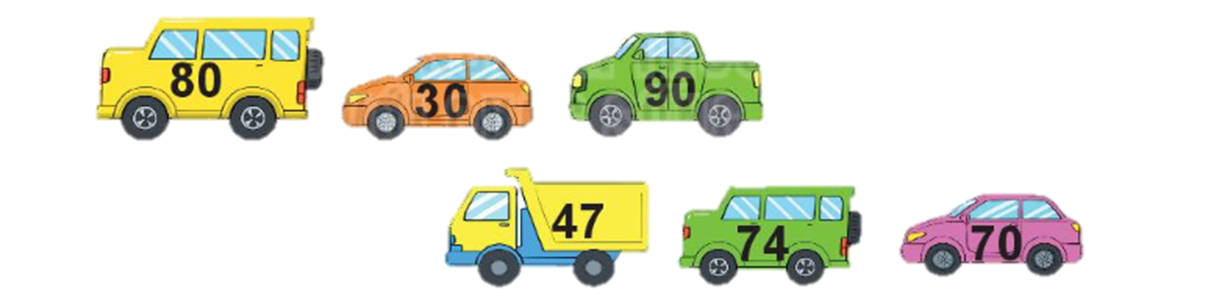 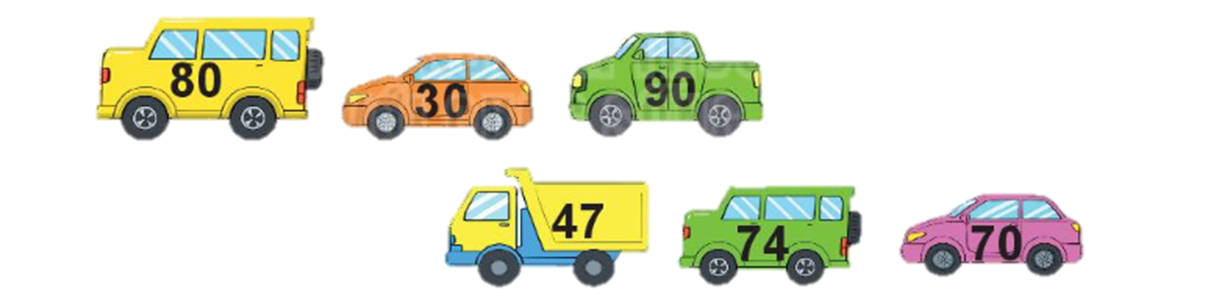 Đổi chỗ hai chiếc xe để các số trên xe sắp xếp theo thứ tự thừ lớn đến bé.
4
c)
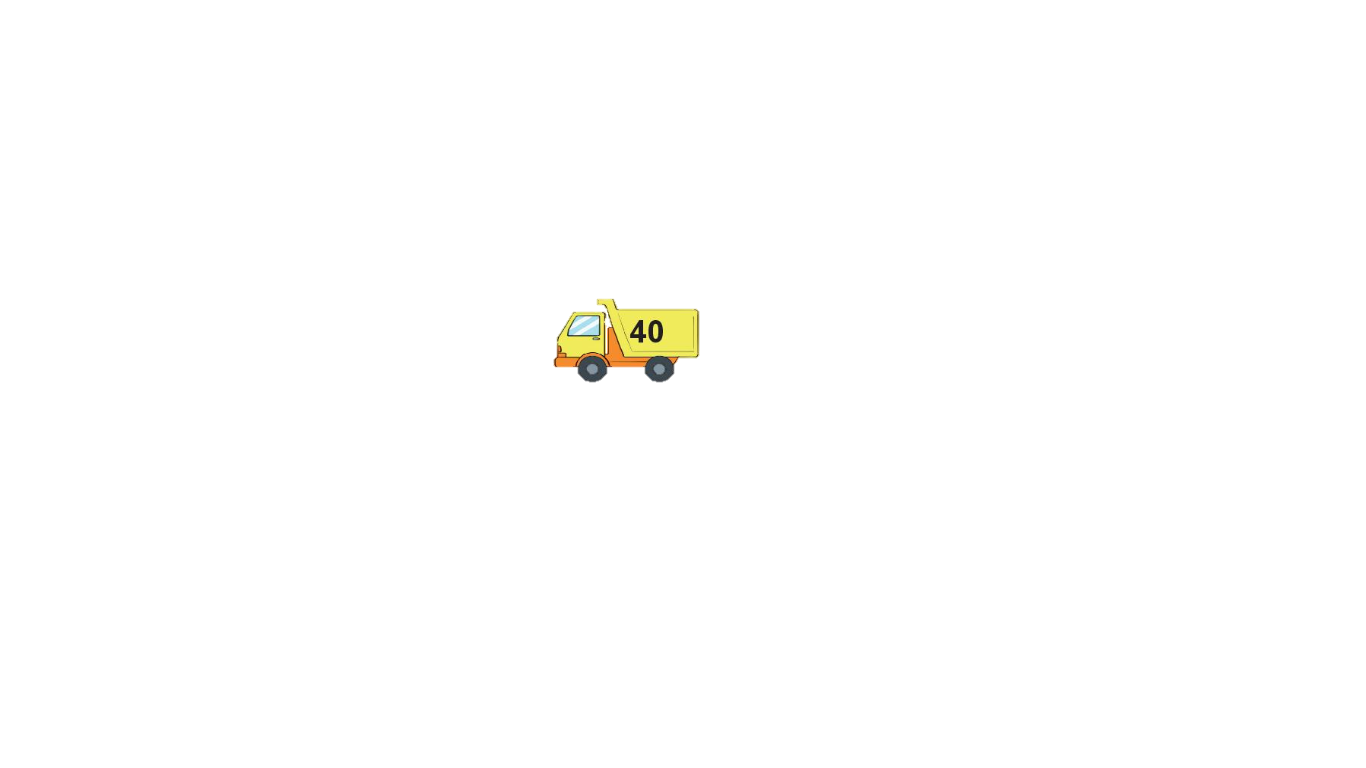 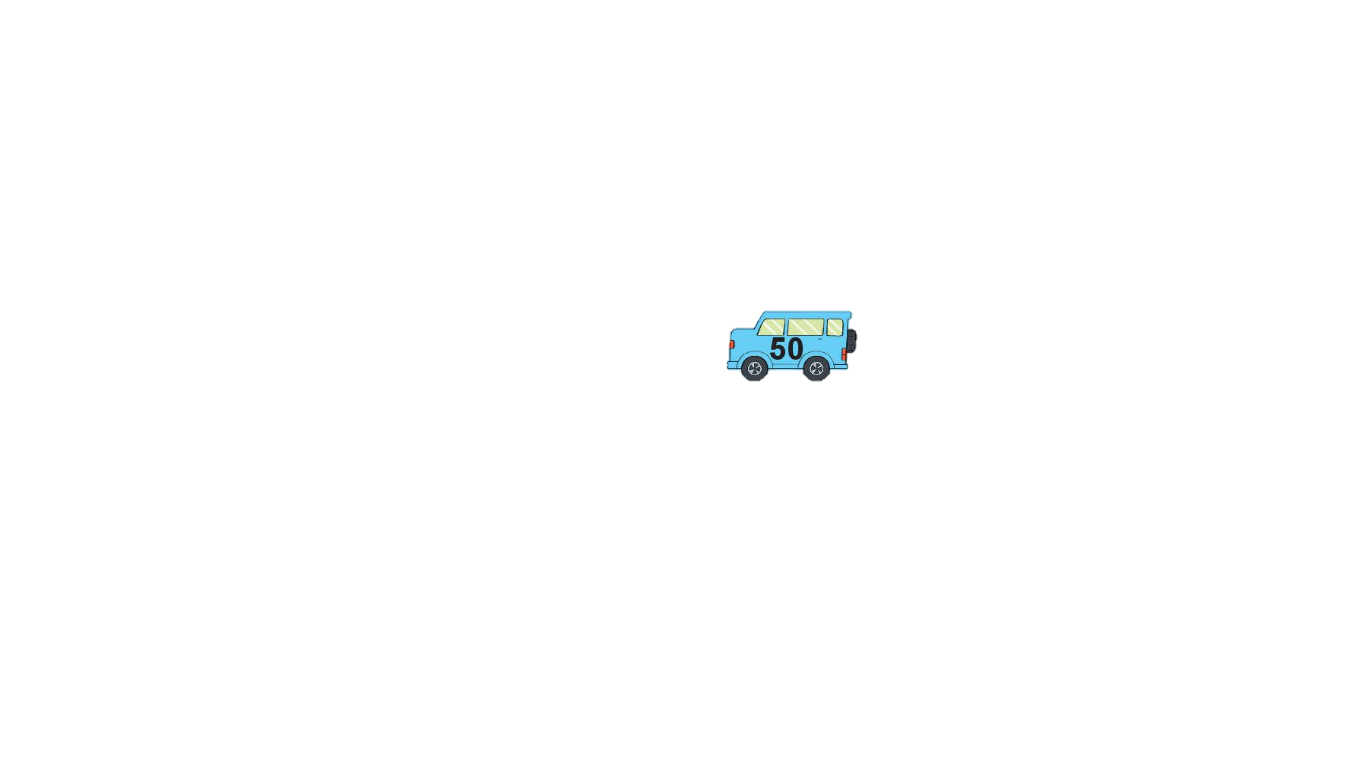 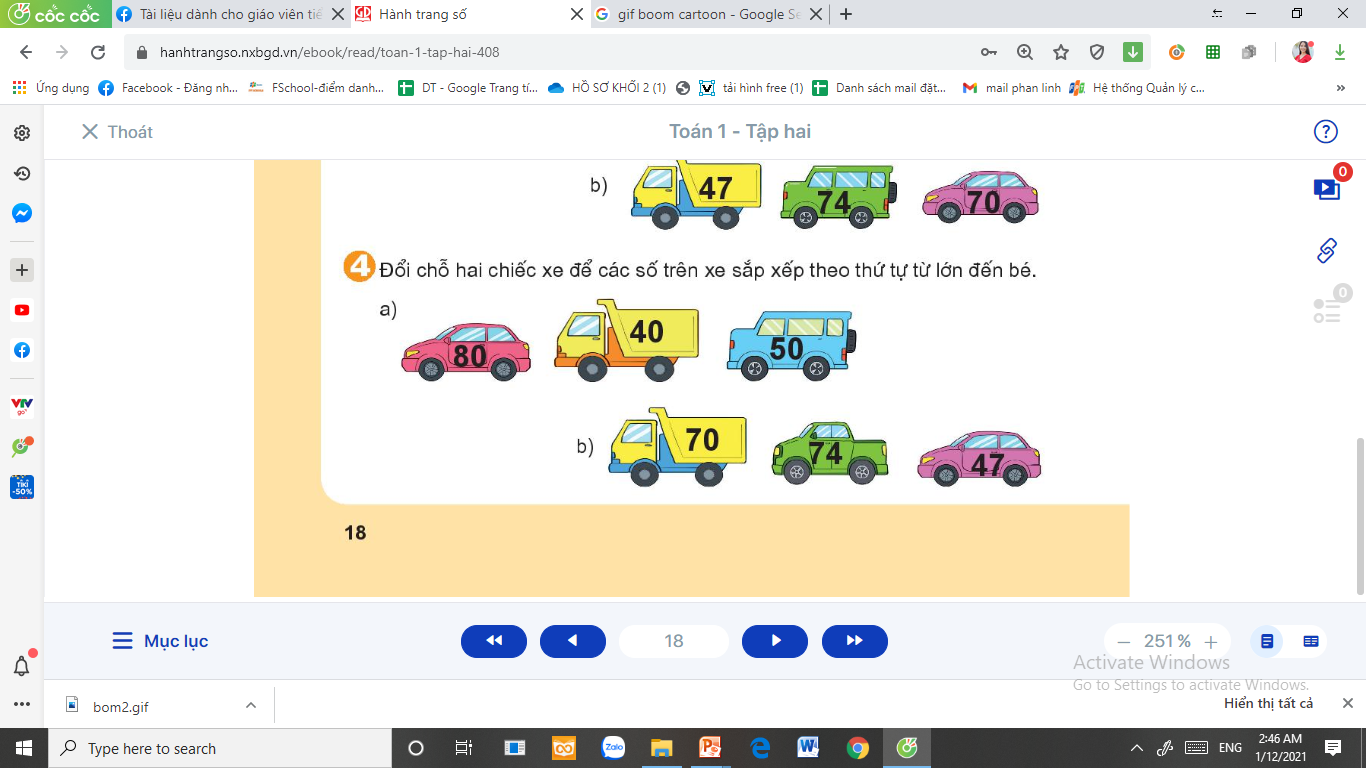 Đổi chỗ hai chiếc xe để các số trên xe sắp xếp theo thứ tự thừ lớn đến bé.
4
c)
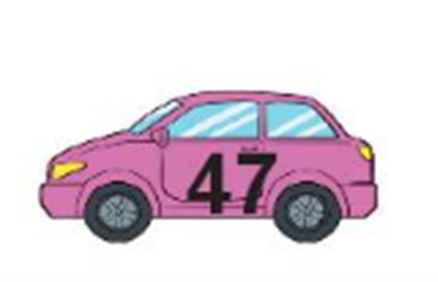 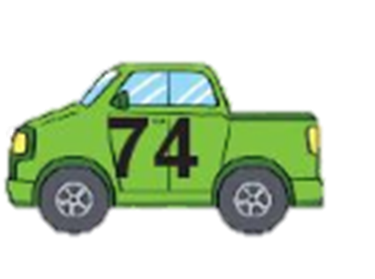 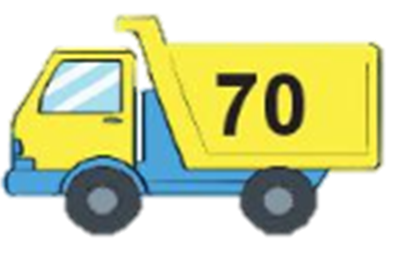 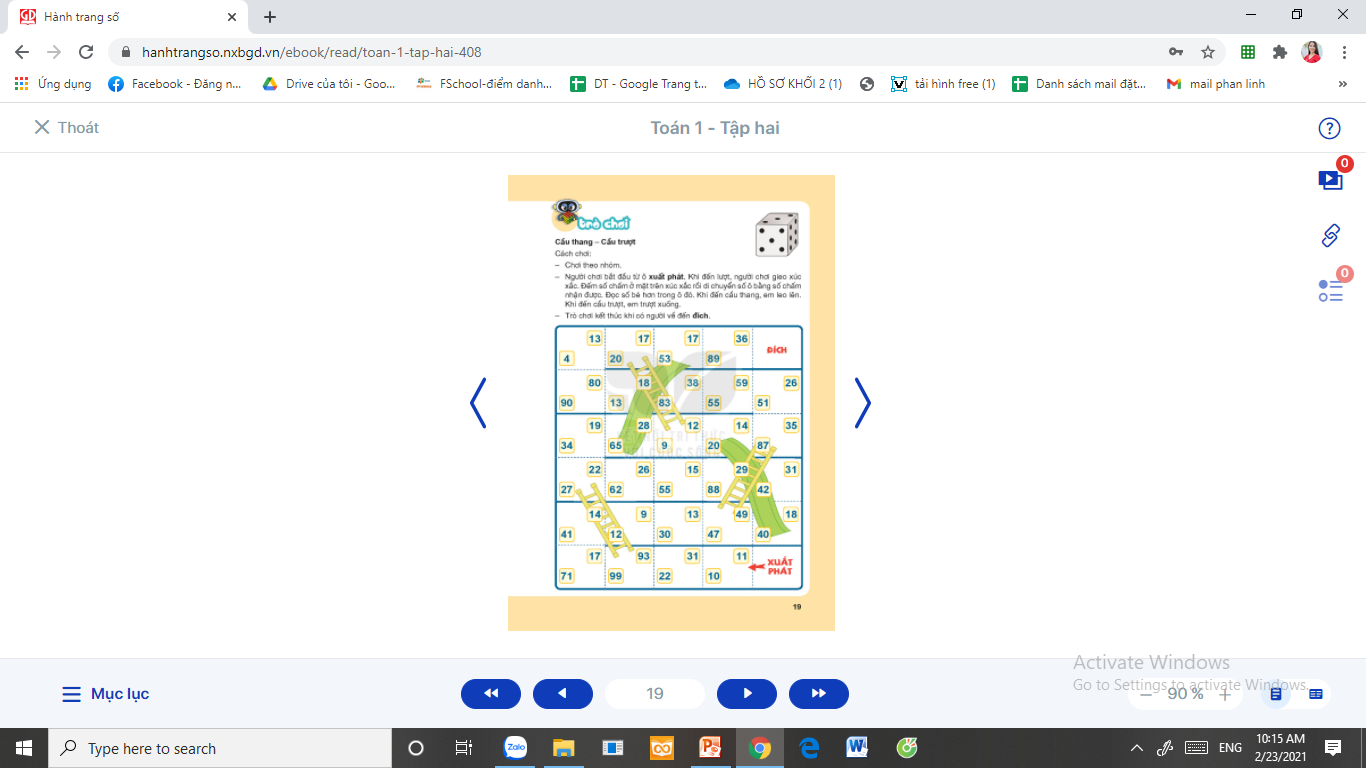 Dặn dò:
             -  Xem lại bài đã học
             -  Hoàn thành vở bài tập 
             - Chuẩn bị bài: Luyện tập 
                trang 20